Схема организации перекрытия движения в г. Гатчина 
с 23:45 (06.01.2024) до 03:00 (07.01.2024) в связи с празднованием  Рождества Христова
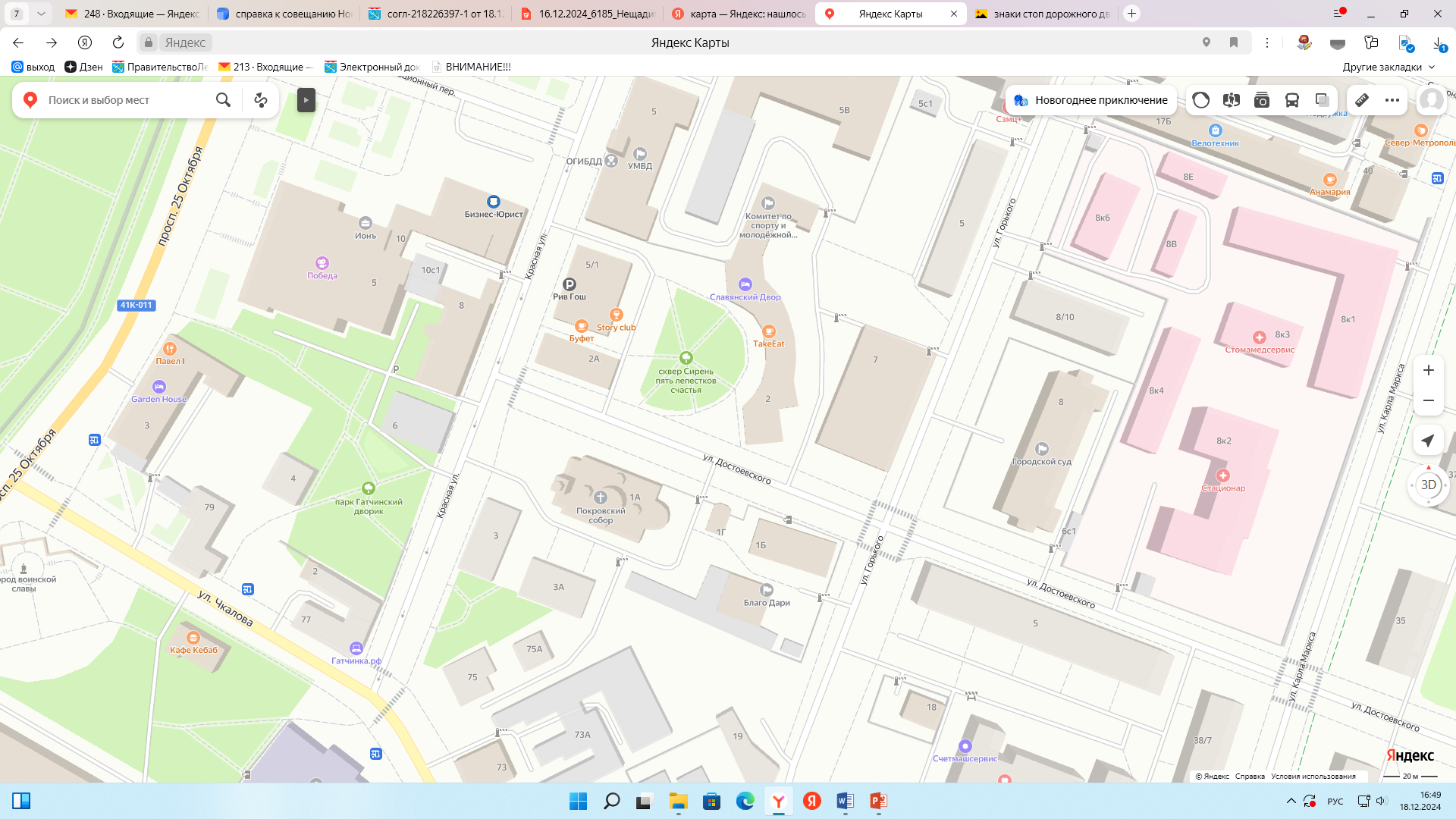 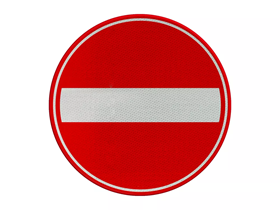 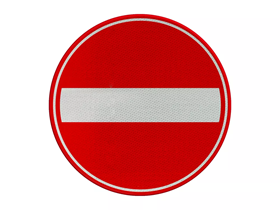 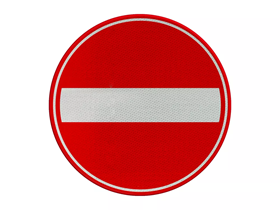 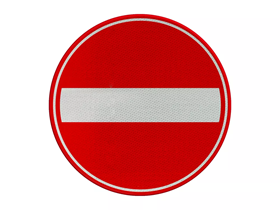 Схема организации перекрытия движения в г. Гатчина 
с 23:45 (06.01.2024) до 03:00 (07.01.2024) в связи с празднованием  Рождества Христова
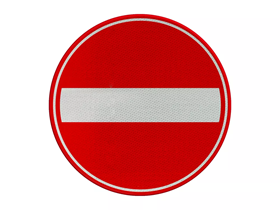 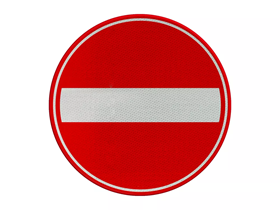 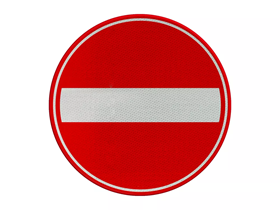 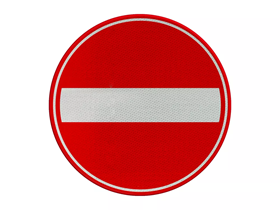 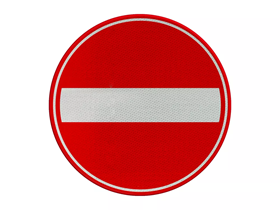 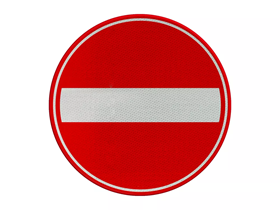 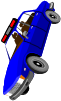